ESE532:System-on-a-Chip Architecture
Day 5:  January 30, 2017
Dataflow Process Model
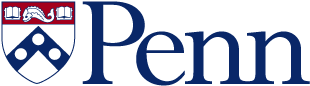 1
Penn ESE532 Spring 2017 -- DeHon
Today
Dataflow Process Model
Motivation
Issues
Abstraction
Aspirational Recommended Approach
2
Penn ESE532 Spring 2017 -- DeHon
Message
Parallelism can be natural
Discipline to avoid common pitfalls
Maintain determinism
…as much as possible
Identify rich potential parallelism
Abstract out implementation details
Admit to many implementations
3
Penn ESE532 Spring 2017 -- DeHon
Process
Abstraction of a processor
Looks like each process is running on a separate processor
Has own state, including
Program Counter (PC)
Memory
Input/output
May not actually run on processor
Could be specialized hardware block
4
Penn ESE532 Spring 2017 -- DeHon
Thread
Has a separate locus of control (PC)
May share memory
Run in common address space with other threads

For today – no shared memory
(technically no threads)
5
Penn ESE532 Spring 2017 -- DeHon
FIFO
First In First Out
Delivers inputs to outputs in order
Data presence
Consumer knows when data available
Back Pressure
Producer knows when at capacity
Typically stalls
Decouples producer and consumer
Hardware: maybe even different clocks
6
Penn ESE532 Spring 2017 -- DeHon
Preclass 1
Value of separate processes?
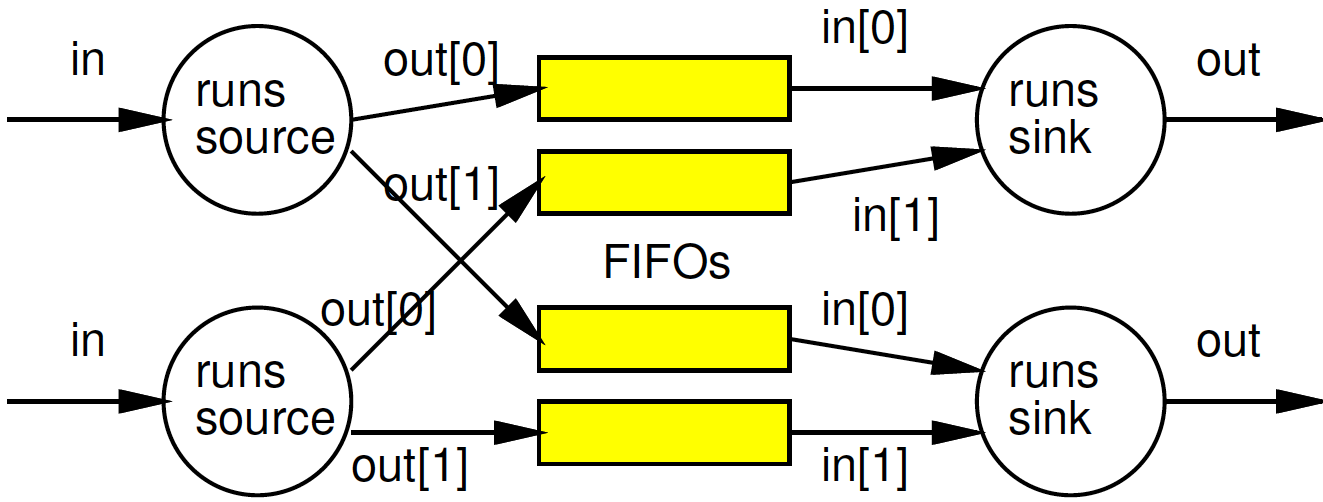 7
Penn ESE532 Spring 2017 -- DeHon
Preclass 2
Compute Data Parallel GCD
Why challenge for SIMD implementation?
What benefit get from multiple processes (processors) running Data Parallel GCD?
while(a!=b)
a=max(a,b)-min(a,b)
a=min(a,b)
return(a);
8
Penn ESE532 Spring 2017 -- DeHon
Preclass 3
How long to process each input?
Correlation in delays?
What benefit from FIFO and processes?
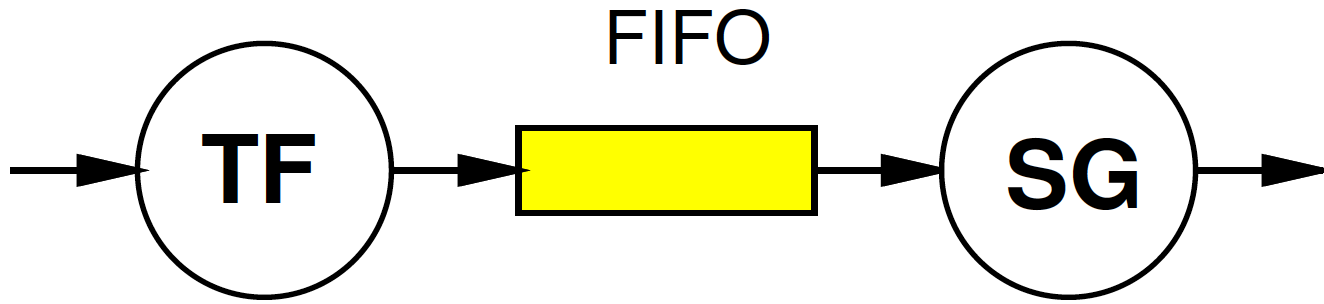 9
Penn ESE532 Spring 2017 -- DeHon
Process
Processes allow expression of independent control
Convenient for things that advance independently
Performance optimization resource utilization
10
Penn ESE532 Spring 2017 -- DeHon
Issues
Communication – how move data between processes?
Synchronization – how define how they advance relative to each other?
Determinism – for the same inputs, do we get the same outputs?
11
Penn ESE532 Spring 2017 -- DeHon
Today’s Stand
Communication – FIFO-like channels
Synchronization – dataflow with FIFOs
Determinism – how to achieve
…until you must give it up.
12
Penn ESE532 Spring 2017 -- DeHon
Dataflow Process Model
13
Penn ESE532 Spring 2017 -- DeHon
Operation/Operator
Operation – logic computation to be performed
A process that communicates through dataflow inputs and outputs
Operator – physical block that performs an Operation
14
Penn ESE532 Spring 2017 -- DeHon
Dataflow / Control Flow
Control flow (e.g. C)
Program is a sequence of operations
Operation reads inputs and writes outputs into common store
One operation runs at a time 
defines successor
Dataflow
Program is a graph of operations
Operation consumes tokens and produces tokens
All operations run concurrently
All processes
15
Penn ESE532 Spring 2017 -- DeHon
Token
Data value with presence indication
May be conceptual
Only exist in high-level model
Not kept around at runtime
Or may be physically represented
One bit represents presence/absence of data
16
Penn ESE532 Spring 2017 -- DeHon
Stream
Logical abstraction of a persistent point-to-point communication link between operators
Has a (single) source and sink
Carries data presence / flow control
Provides in-order (FIFO) delivery of data from source to sink
stream
17
Penn ESE532 Spring 2017 -- DeHon
Streams
Captures communications structure
Explicit producerconsumer link up
Abstract communications
Physical resources or implementation
Delay from source to sink
18
Penn ESE532 Spring 2017 -- DeHon
Dataflow Process Network
Collection of Operators
Connected by Streams
Communicating with Data Tokens
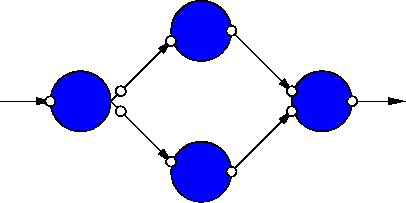 19
Penn ESE532 Spring 2017 -- DeHon
Dataflow Abstracts Timing
Doesn’t say 
on which cycle calculation occurs
Does say
What order operations occur in
How data interacts
i.e. which inputs get mixed together
Permits
Scheduling on different # and types of resources
Operators with variable delay [examples?]
Variable delay in interconnect [examples?]
20
Penn ESE532 Spring 2017 -- DeHon
Operations
Can be implemented on different operators with different characteristics
Small or large processor
Hardware unit
Different levels of internal 
Data-level parallelism
Instruction-level parallelism
May itself be described as
Dataflow process network, sequential, hardware register transfer language
21
Penn ESE532 Spring 2017 -- DeHon
Examples
Operators with Variable Delay
Cached memory or computation
Shift-and-add multiply
Iterative divide or square-root
Variable delay interconnect
Shared bus
Distance changes 
Wireless, longer/shorter cables
Computation placed on different cores
22
Penn ESE532 Spring 2017 -- DeHon
Clock Independent Semantics
Interconnect
Takes n-clocks
23
Penn ESE532 Spring 2017 -- DeHon
Semantics
Need to implement semantics
i.e. get same result as if computed as indicated
But can implement any way we want
That preserves the semantics
Exploit freedom of implementation
24
Penn ESE532 Spring 2017 -- DeHon
Dataflow Variants
25
Penn ESE532 Spring 2017 -- DeHon
Synchronous Dataflow (SDF)
Particular, restricted form of dataflow
Each operation
Consumes a fixed number of input tokens
Produces a fixed number of output tokens
When full set of inputs are available
Can produce output
Can fire any (all) operations with inputs available at any point in time
26
Penn ESE532 Spring 2017 -- DeHon
+
+
×k
×k
×k
×k
Synchronous Dataflow
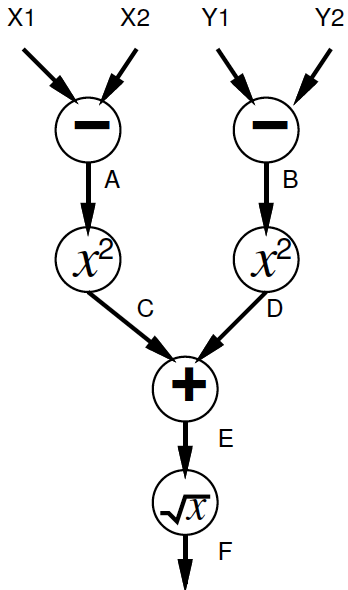 27
Penn ESE532 Spring 2017 -- DeHon
SDF: Execution Semantics
while (true)
Pick up any operator
If operation has full set of inputs
Compute operation
Produce outputs
Send outputs to consumers
28
Penn ESE532 Spring 2017 -- DeHon
2
1
decimate
Multirate Synchronous Dataflow
Rates can be different
Allow lower frequency operations
Communicates rates to tools
Use in scheduling, provisioning
Rates must be constant
Data independent
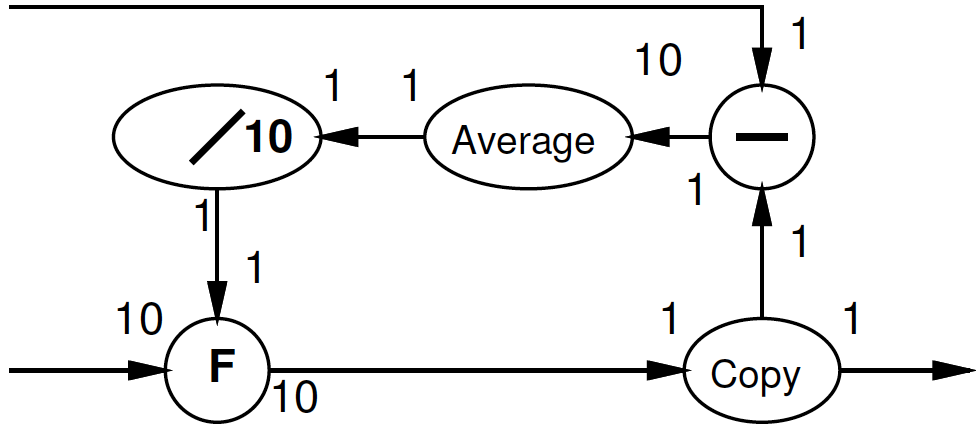 29
Penn ESE532 Spring 2017 -- DeHon
SDF
Can validate flows to check legal
Like KCL  token flow must be conserved
No node should
be starved of tokens
Collect tokens
Schedule operations onto processing elements
Provisioning of operators
Provide real-time guarantees
Compute required depth of all buffers
Model restrictions  analysis power
Simulink is SDF model
30
Penn ESE532 Spring 2017 -- DeHon
1
1
2
1
1
1
1
1
1
1
1
1
SDF: good/bad graphs
31
Penn ESE532 Spring 2017 -- DeHon
1
1
1
1
1
2
2
2
2
1
1
1
1
1
1
1
1
1
SDF: good/bad graphs
32
Penn ESE532 Spring 2017 -- DeHon
Dynamic Rates?
When might static rates be limiting? (prevent useful optimizations?)
Compress/decompress
Lossless
Even Run-Length-Encoding
Filtering
Discard all packets from spamRus
Anything data dependent
33
Penn ESE532 Spring 2017 -- DeHon
Data Dependence
Add Two Operators
Switch
Select
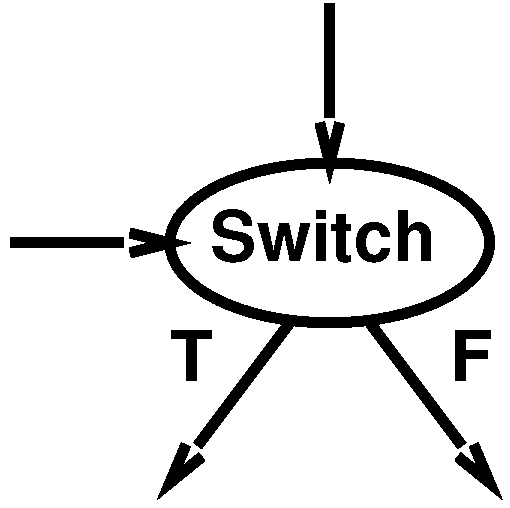 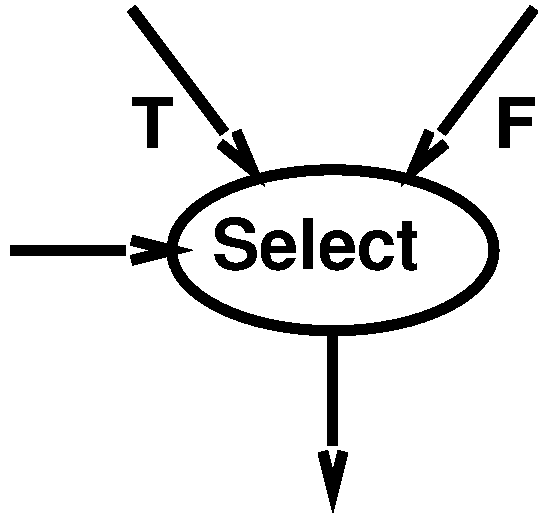 34
Penn ESE532 Spring 2017 -- DeHon
Switch
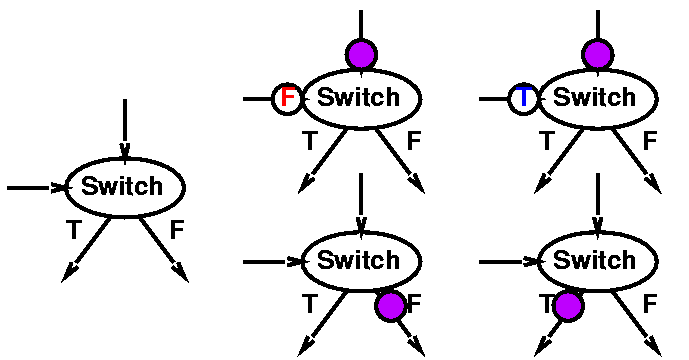 35
Penn ESE532 Spring 2017 -- DeHon
Filtering Example
spamRus?
discard
dup
switch
36
Penn ESE532 Spring 2017 -- DeHon
Select
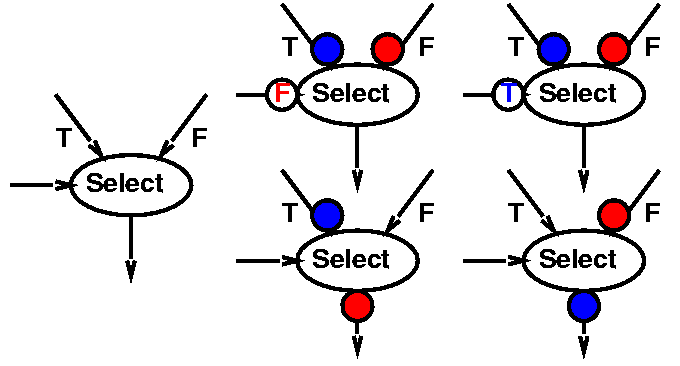 37
Penn ESE532 Spring 2017 -- DeHon
Constructing If-Then-Else
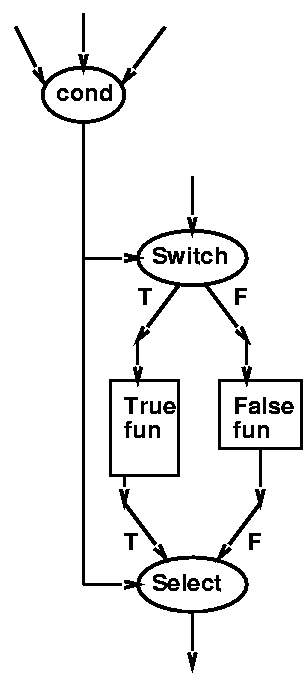 38
Penn ESE532 Spring 2017 -- DeHon
In-Order Merge
Task: Merge to ordered streams in order onto a single output stream
Key step in merge sort

Use to illustrate switch/select
39
Penn ESE532 Spring 2017 -- DeHon
Idiom to Selectively Consume Input
Hold onto current head on loop
Shown left here
With T-side control
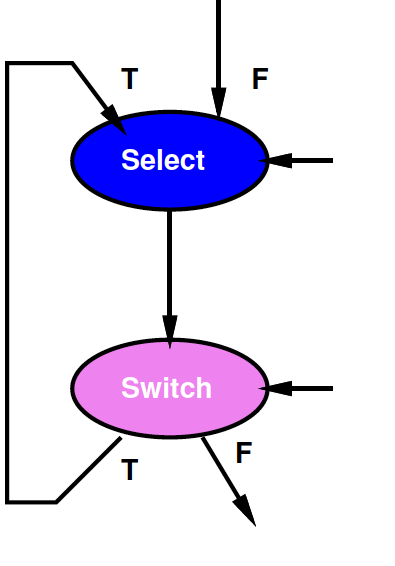 40
Penn ESE532 Spring 2017 -- DeHon
In-Order Merge
Use one for each of the two input streams
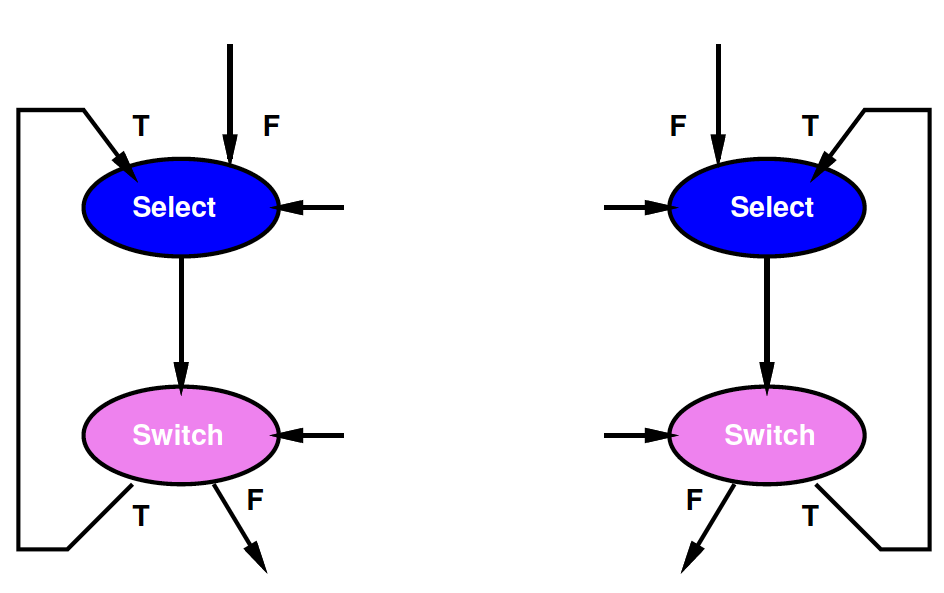 41
Penn ESE532 Spring 2017 -- DeHon
In-Order Merge
Perform Comparison
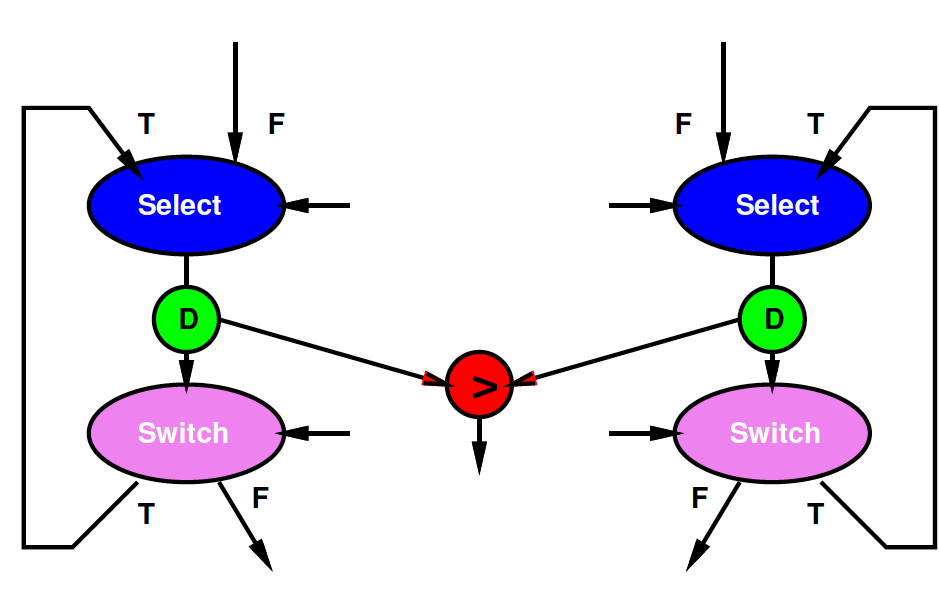 42
Penn ESE532 Spring 2017 -- DeHon
In-Order Merge
Act on result of comparison
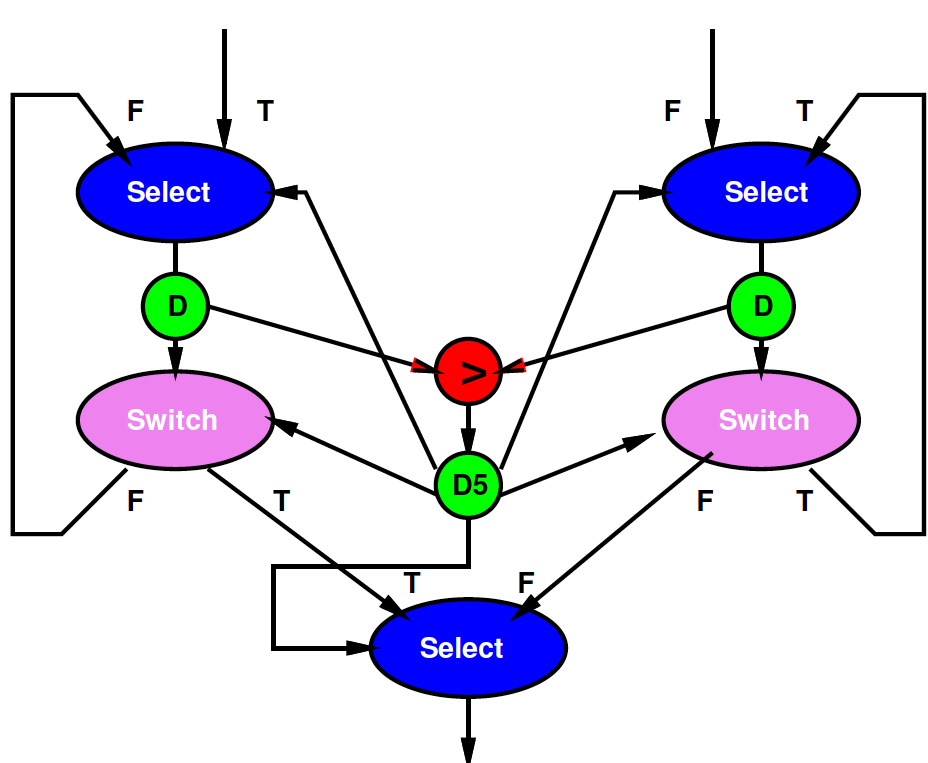 43
Penn ESE532 Spring 2017 -- DeHon
Looping
for (i=0;i<Limit;i++)
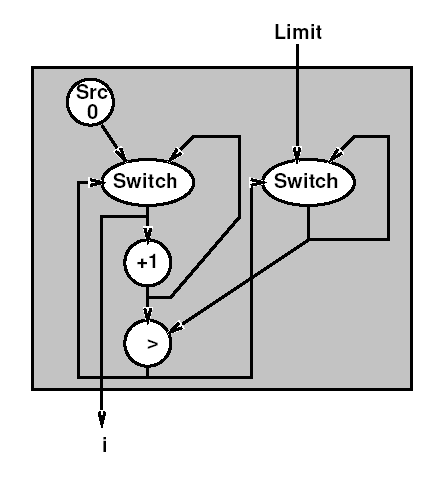 44
Penn ESE532 Spring 2017 -- DeHon
Universal
Once we add switch and select,the dataflow model is as powerful as any other
E.g. can do anything we could do in C
“Turing Complete” in formal CS terms
45
Penn ESE532 Spring 2017 -- DeHon
Dynamic Challenges
In general, cannot say
If a graph is well formed
Will not deadlock
How many tokens may have to buffer in stream
Will not bufferlock 
deadlock on finite buffer size
When not deadlock on unbounded buffer
Right proportion of operators for computation
More powerful model  weaker analysis
Larger burden to guarantee correctness
46
Penn ESE532 Spring 2017 -- DeHon
Deterministic
As described so far,
Timing-independent
Always gets same answer
Regardless of operator and stream delays

Execution time can be data and implementation dependent
47
Penn ESE532 Spring 2017 -- DeHon
No Peaking
Key to determinism: behavior doesn’t depend on timing
Cannot ask if a token is present

If (not_empty(in))
Out.put(3);
Else
Out.put(2);
48
Penn ESE532 Spring 2017 -- DeHon
When peaking necessary?
What are cases where we need the ability to ask if a data item is present?
Preclass 1
User Input
Server
49
Penn ESE532 Spring 2017 -- DeHon
When Peak Optimization?
What are cases where asking about data presence might allow performance optimization?
Process data as soon as arrives
50
Penn ESE532 Spring 2017 -- DeHon
Peaking
Removed model restriction (no peaking)
Gained expressive power
Can grab data as shows up
Weaken our guarantees
Possible to get non-deterministic behavior
51
Penn ESE532 Spring 2017 -- DeHon
Data-Dependent Parallelism
Sequential code
With malloc(), new()
Size of data determines memory footprint, size of structures
Amount of computation performed
Here process graph may want to match data structure
Add a process spawn
52
Penn ESE532 Spring 2017 -- DeHon
Data-Dependent Parallelism
Where might benefit having data-dependent parallelism?
Searching variable number of targets
Simulation
53
Penn ESE532 Spring 2017 -- DeHon
Data-Independent Parallelism
What happens if we cannot spawn?



Why likely to be less important for a particular SoC target?
54
Penn ESE532 Spring 2017 -- DeHon
AspirationalApproach
55
Penn ESE532 Spring 2017 -- DeHon
Approach (1)
Identify natural parallelism
Convert to streaming flow
Initially leave operators software
Focus on correctness
Identify flow rates, computation per operator, parallelism needed
Refine operators
Decompose further parallelism?
E.g. SIMD changes making now
model potential hardware
56
Penn ESE532 Spring 2017 -- DeHon
Approach (2)
Refine coordination as necessary for implementation
Map operators and streams to resources
Provision hardware
Scheduling: Map operations to operators
Memories, interconnect
Profile and tune
57
Penn ESE532 Spring 2017 -- DeHon
Big Ideas
Capture gross parallel structure with Process Network
Use dataflow synchronization for determinism
Abstract out timing of implementations
Give freedom to optimize implementation for performance 
Minimally use non-determinism as necessary
58
Penn ESE532 Spring 2017 -- DeHon
Admin
Reading for Day 6 on web
HW3 due Friday
Expanded feedback incl. HW2
59
Penn ESE532 Spring 2017 -- DeHon